Disoluciones
Concentraciones Químicas
PPTCANCBQMA03014V3
Clase
Soluciones II: Unidades químicas de concentración
Recordando conceptos básicos
Elementos
Sustancias puras
Compuestos
MATERIA
Heterogéneas
Homogéneas
Mezclas
Suspensión
Coloide
Solución
Ø > 10-3 mm
10-6 mm < Ø < 10-3 mm
Ø < 10-6 mm
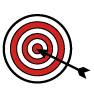 Aprendizajes esperados
Identificar las unidades químicas de concentración presentes en una disolución.
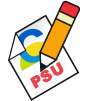 Pregunta oficial PSU
¿Cuál de las siguientes soluciones acuosas de cloruro de sodio presenta la mayor concentración de sal?
 
	Cantidad de NaCl 	Volumen de solución
 
A) 	       0,100 mol 	          		500 mL
B) 	       0,200 mol 	           		400 mL
C)                0,300 mol 	           		100 mL
D) 	       0,400 mol              		300 mL
E) 	       0,500 mol 	          		200 mL 




Fuente: DEMRE – U. DE CHILE, Proceso de admisión 2009.
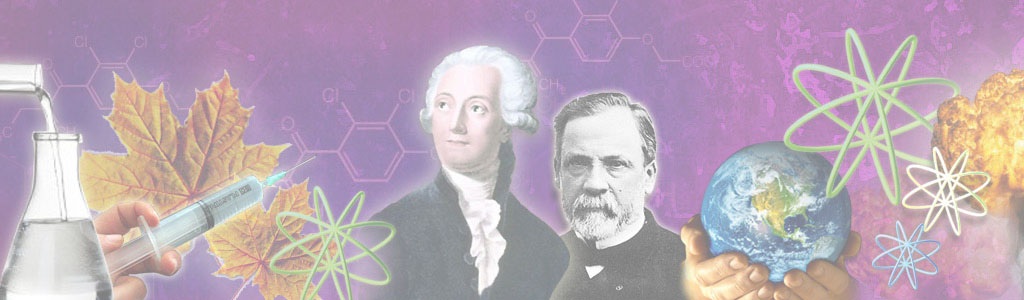 1. Unidades químicas de concentración

2. Otras unidades de concentración
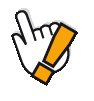 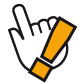 1. Unidades químicas de concentración
Las concentraciones se pueden expresar por métodos químicos, que se diferencian de los métodos físicos en que toman en cuenta la composición del soluto (en moles) y en algunos casos la del disolvente. Entre los métodos químicos más utilizados tenemos:
Molaridad (M)
Molalidad (m)
Fracción molar (X)
Se deben tener en cuenta las siguientes consideraciones:
1 L = 1000 mL
1L = 1000 cc o cm3
1 Kg = 1000 g
1 g = 1000 mg
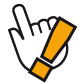 1. Unidades químicas de concentración
1.1 Molaridad (M)
Este método es muy útil para expresar concentraciones cuando se utiliza  un equipo volumétrico (probetas, buretas o pipetas). Sólo se necesita masar cierta cantidad de soluto, que corresponda a la concentración deseada, y adicionar suficiente disolvente hasta completar un volumen determinado en un matraz volumétrico aforado.
M = X moles de soluto en 1000 mL de disolución
Permite medir el volumen de una disolución, utilizando matraces volumétricos calibrados con precisión
El volumen de la mayoría de las disoluciones depende en parte de la temperatura (dilatación térmica)
Ventajas
Desventajas
Ejemplo
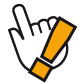 Calcular la molaridad de una disolución que se preparó masando 71.0 g de Na2SO4 y añadiendo suficiente agua hasta aforar un volumen de 500 mL.
M.M (Na2SO4) = 142 g/mol
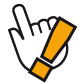 1. Unidades químicas de concentración
1.2 Molalidad (m)
La molalidad (m) es el número de moles de soluto que contiene un kilogramo de disolvente. Para preparar disoluciones de una determinada molalidad, no se emplea un matraz aforado como en el caso de la molaridad, sino que se puede emplear un vaso de precipitado y masar en balanza analítica.
m = X moles de soluto en 1000 gramos de disolvente
La molalidad no está en función del volumen, es independiente de la temperatura y la presión
Para relacionarla con la molaridad se requiere conocer la densidad de la disolución
Ventajas
Desventajas
Ejemplo
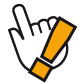 Se agregan 73.0 gramos de ácido clorhídrico (HCl) a 200 gramos de agua, ¿cuál es la molalidad de la disolución?
M.M (HCl) = 36.5 g/mol
Soluto + disolvente = disolución
73.0 g + 200 g = 273 g
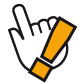 1. Unidades químicas de concentración
1.3 Fracción molar (X)
Expresa la cantidad de moles de cada componente en relación a la totalidad de los moles de disolución. Corresponde a una unidad adimensional.
X soluto + X disolvente = 1
Apropiada para el cálculo de presiones parciales de los gases y para trabajar con presiones de vapor de las disoluciones
No se utiliza para expresar la concentración de las disoluciones para valoraciones o para análisis gravimétricos
Ventajas
Desventajas
Ejemplo
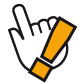 Una solución esta formada por 324 g de H2O y 120 g de acido acético (CH3COOH). Calcular la fracción molar de cada uno.
M.M (CH3COOH) = 60 g/mol
M.M (H2O) = 18 g/mol
Calculando los moles de ambos compuestos:
X soluto (Ac. acético) 0.1  + X disolvente (H2O) 0.9 = 1
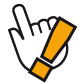 2. Otras unidades de concentración
Para expresar concentraciones muy pequeñas, trazas de una sustancia muy diluida en otra, es común utilizar otras unidades de concentración, tales como:
ppm: partes por millón
ppb: partes por billón
ppt: partes por trillón
Ventajas
Desventajas
Permiten trabajar con soluciones muy diluidas
Soluto y disolución deben usar la misma unidad de medición
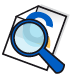 En el caso de disoluciones acuosas, una parte por millón (1 ppm) equivale a un miligramo (mg) de soluto por litro (L) de disolución.
Ejemplo
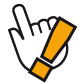 ¿Cuál es la concentración en ppm de una disolución de 500 gramos que contiene 0.018 gramos de manganeso (Mn) ?
1 g  1000 mg
0,018 g  X mg
18 mg
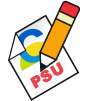 Pregunta oficial PSU
C
Aplicación
¿Cuál de las siguientes soluciones acuosas de cloruro de sodio presenta la mayor concentración de sal?
 
	Cantidad de NaCl 	Volumen de solución
 
A) 	       0,100 mol 	          		500 mL
B) 	       0,200 mol 	           		400 mL
C)                0,300 mol 	           		100 mL
D) 	       0,400 mol              		300 mL
E) 	       0,500 mol 	          		200 mL 




Fuente: DEMRE – U. DE CHILE, Proceso de admisión 2009.
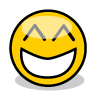 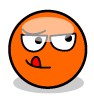 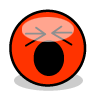 Síntesis de la clase
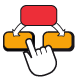 Concentración
Unidades Porcentuales
Unidades Químicas
% masa/masa
Molaridad
% masa/volumen
Molalidad
Mol
% volumen/volumen
Fracción molar